Uso de estrategias y actividades que se han llevado a cabo para favorecer:
La Gestión de las Emociones
Profra. Beatriz Burciaga Solorio       Grupo: 2° A       J. de N. Prudencia Jáuregui de Álvarez
Algunas veces compartir con mis alumnos algún video que nos permita mantenernos en mayor comunicación, para que me conozcan así como a través de los videos los he conocido, desearles un buen día y felicitarlos por su participación, también algún video que los pueda relajar o que brinden sentimientos favorables y que ellos me compartan un audio en donde menciones si les agrado, les gusto o lo que sintieron.
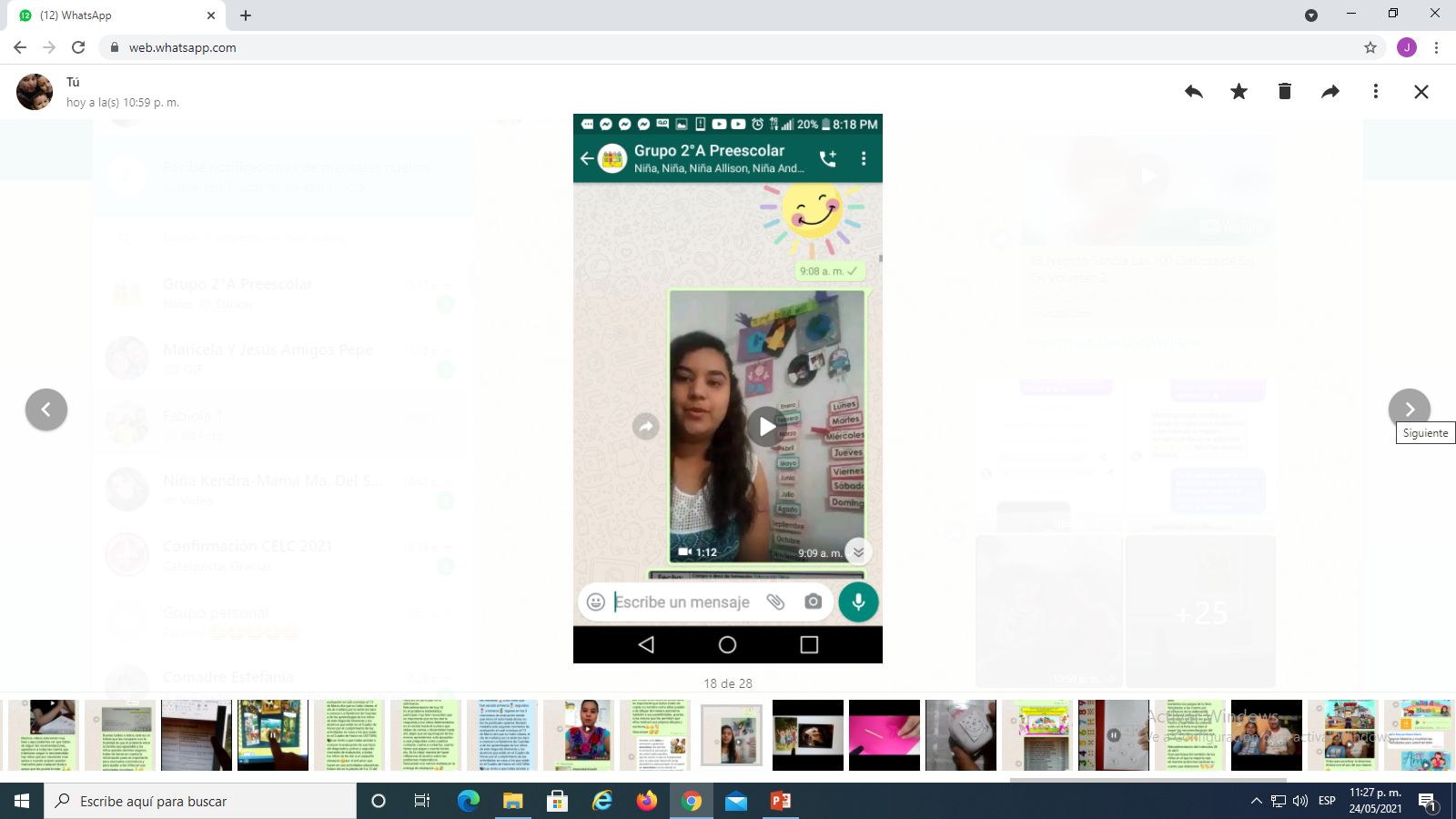 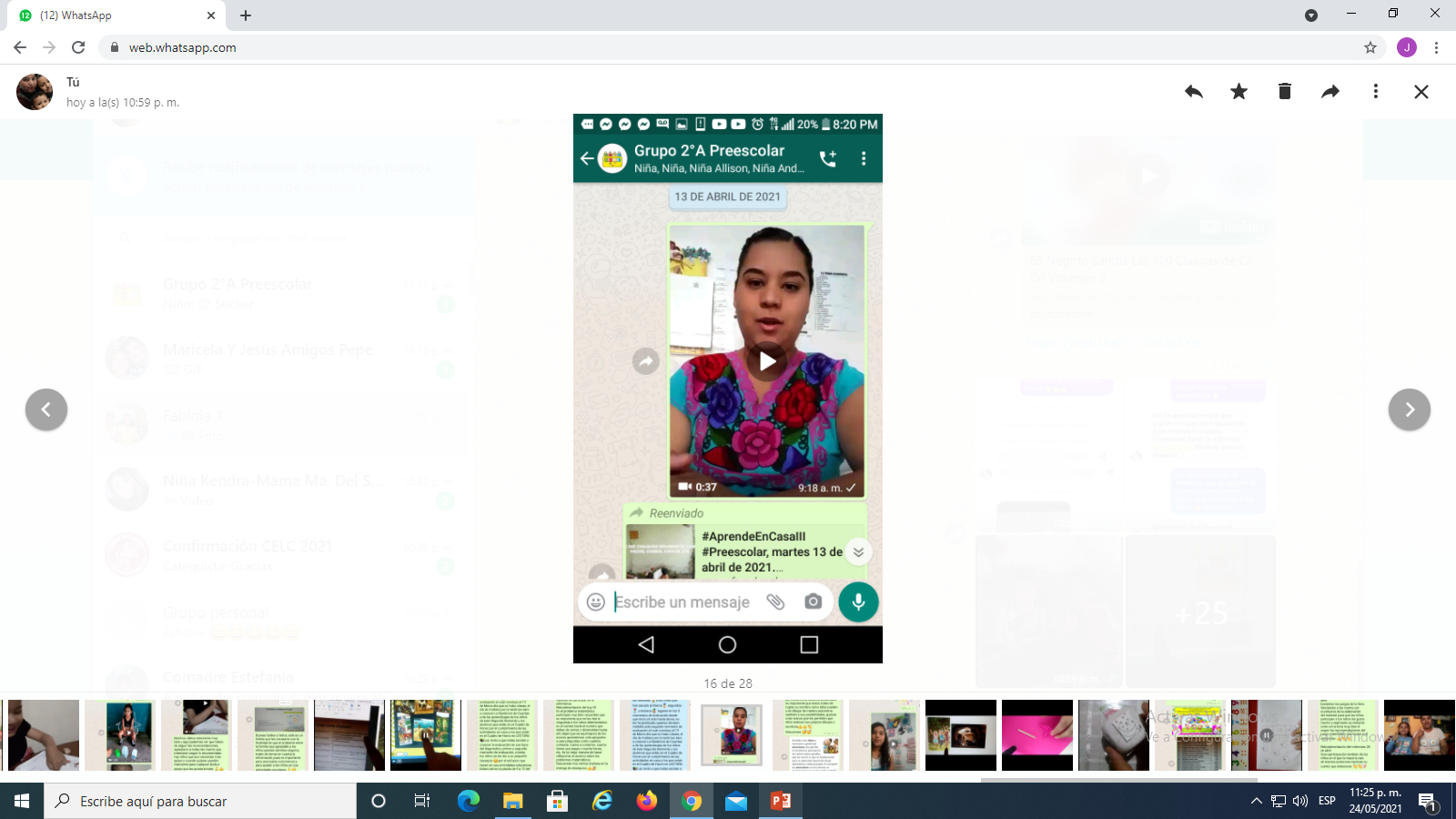 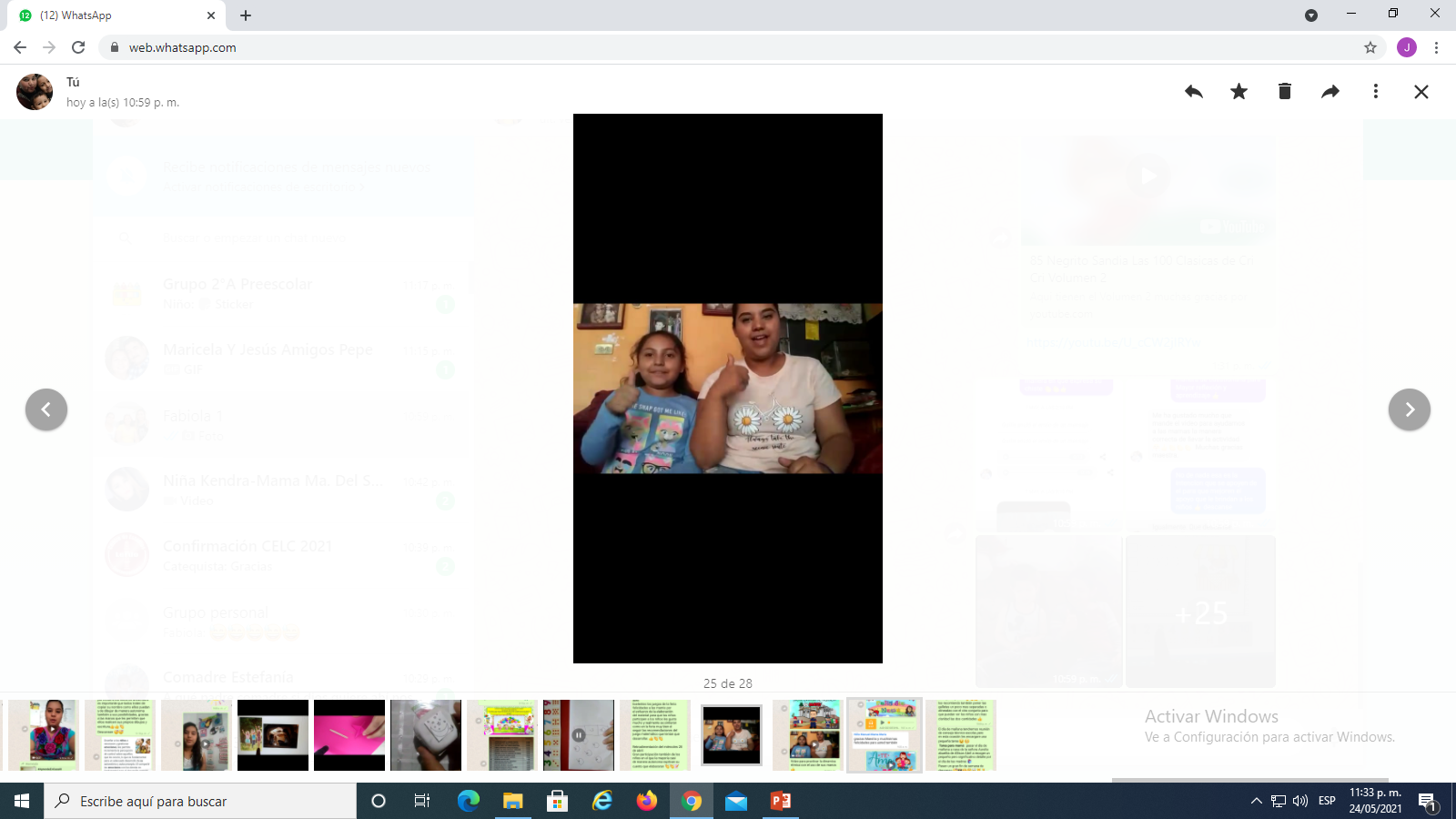 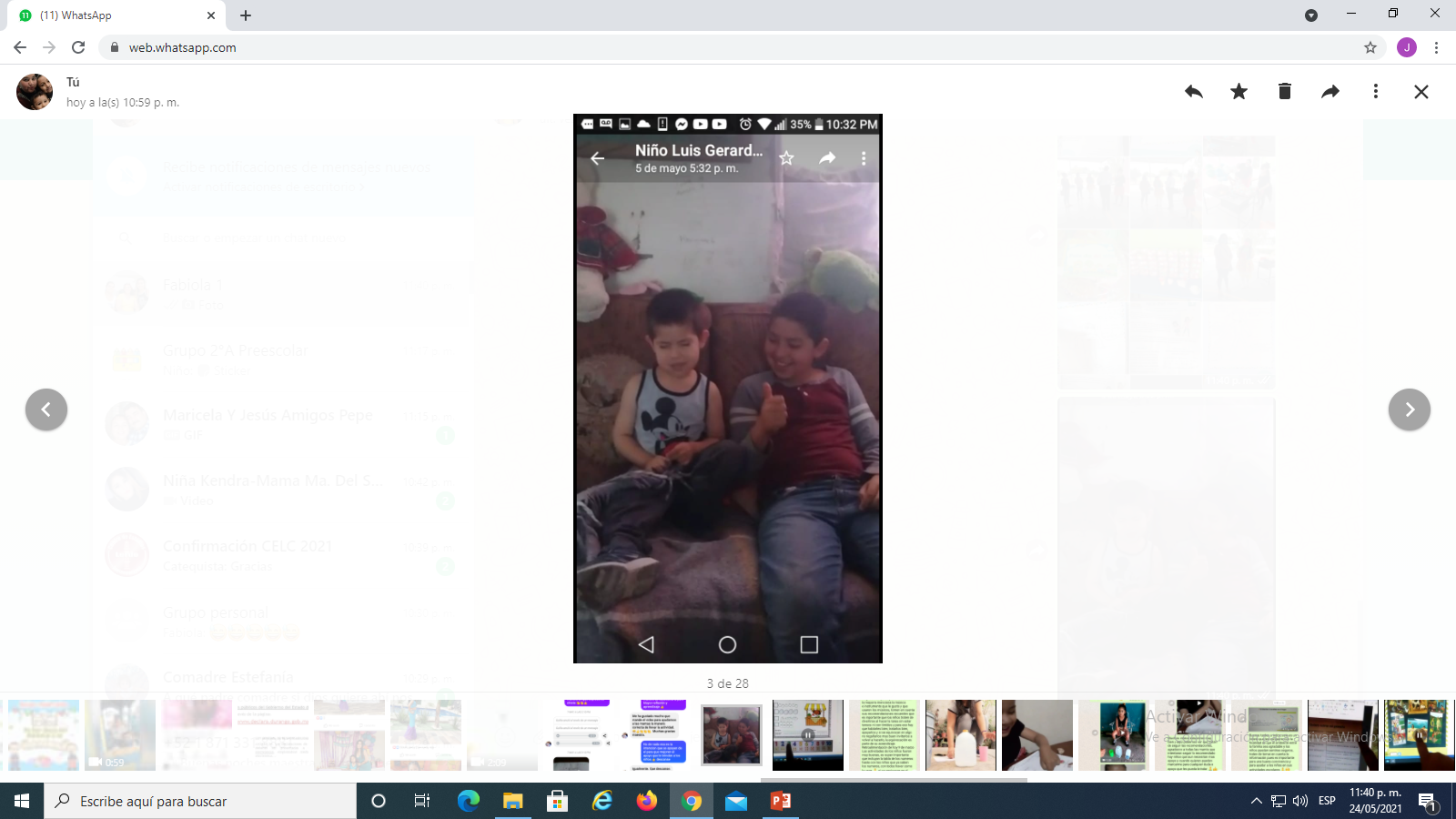 A sus familias brindar algunos videos en donde se muestren maneras de apoyar a sus hijos y tener paciencia en sus actividades y que a su vez me comenten si les fue de ayuda y cuales otras dudas tienen, también pedir a sus familias que los feliciten, les digan cuanto los quieren y lo que les agrado de su participación.
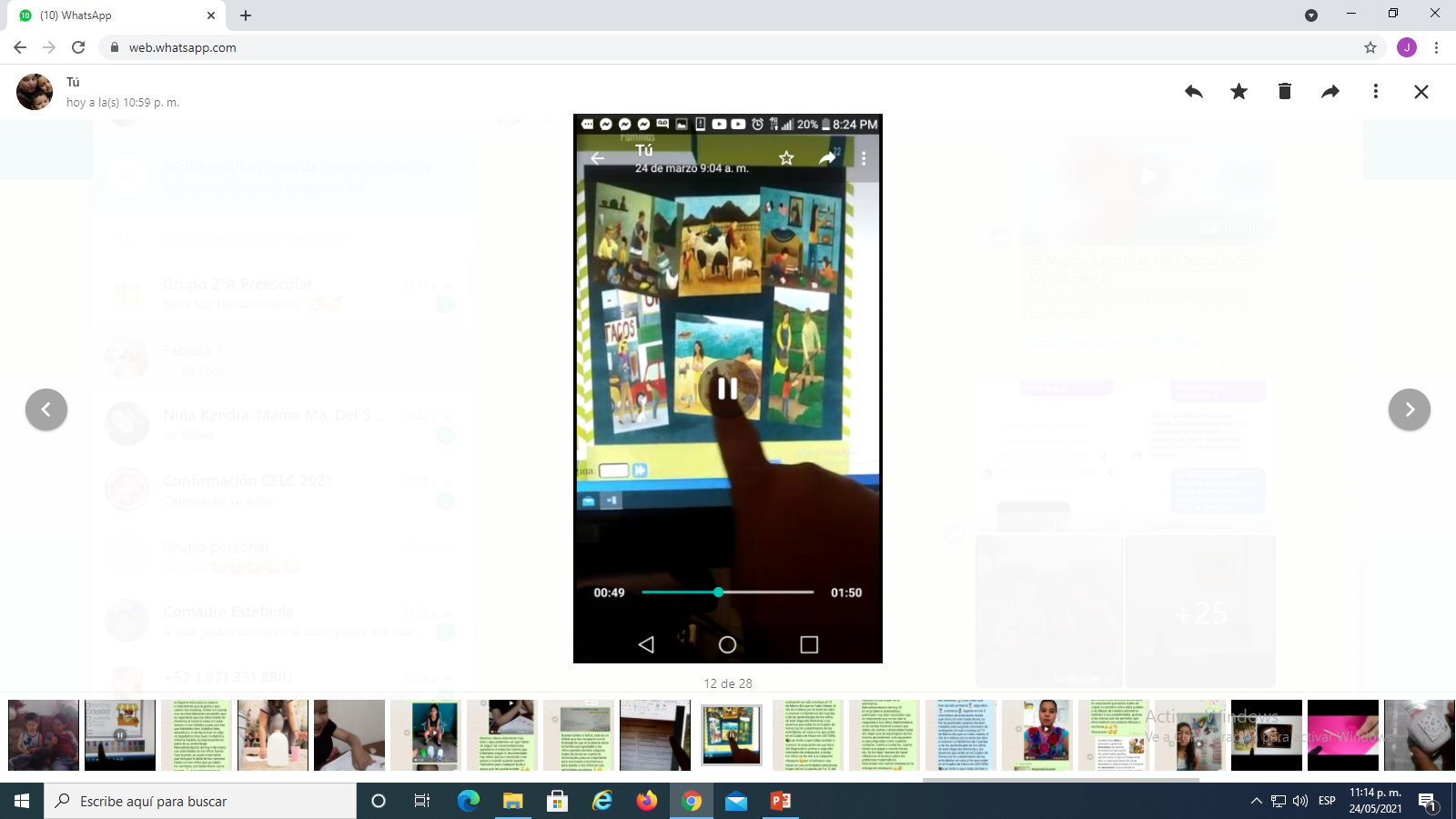 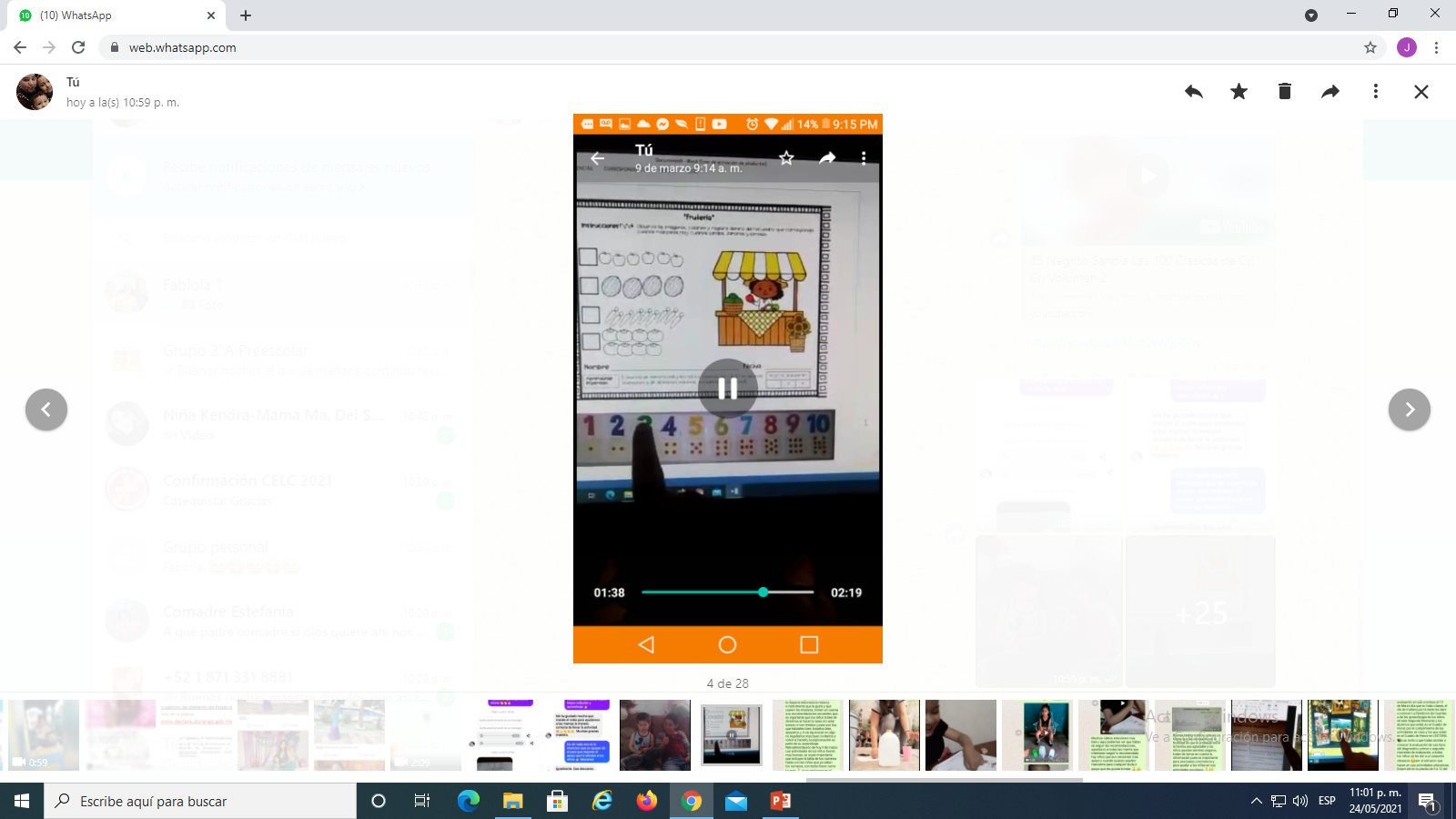 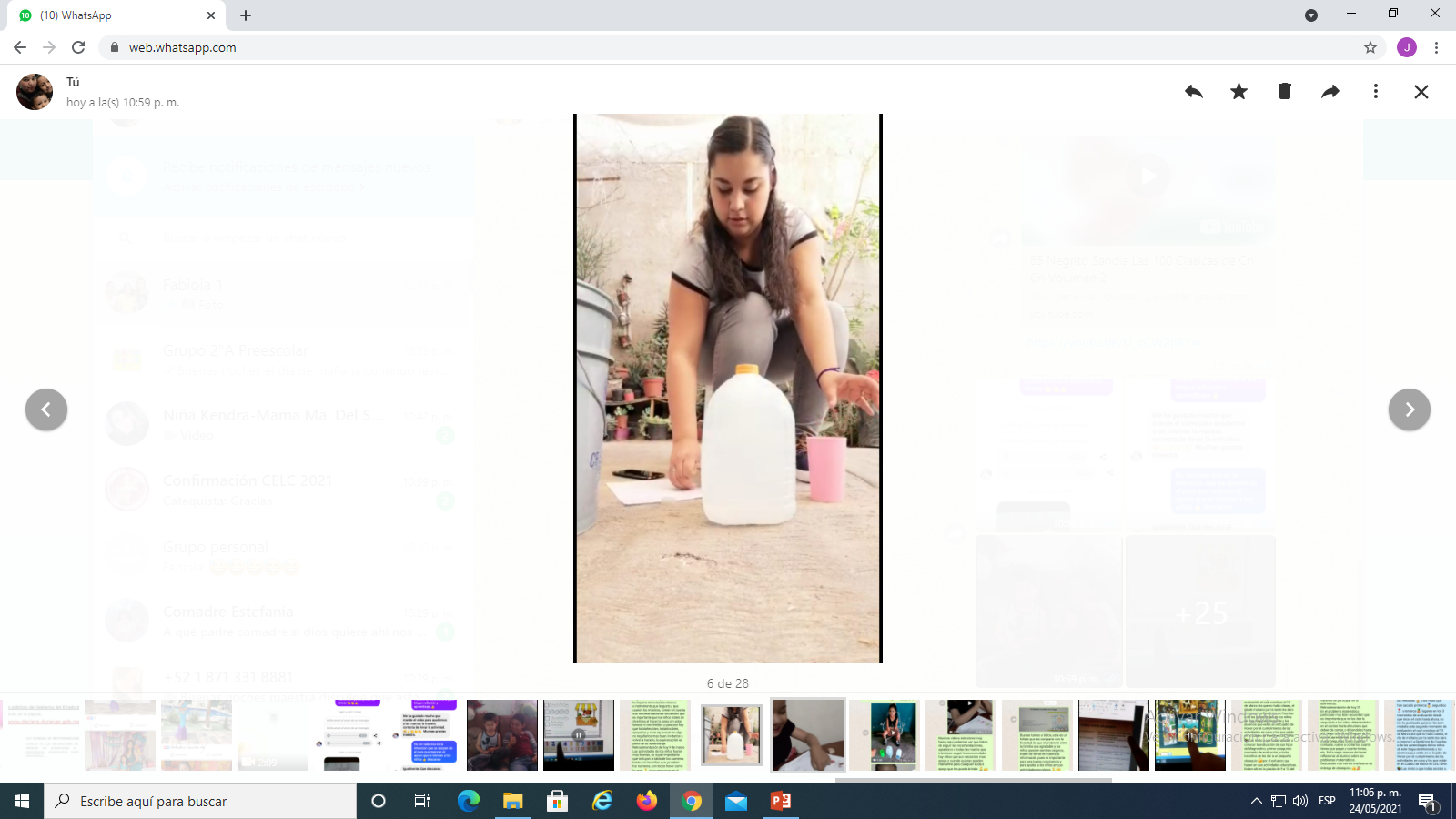 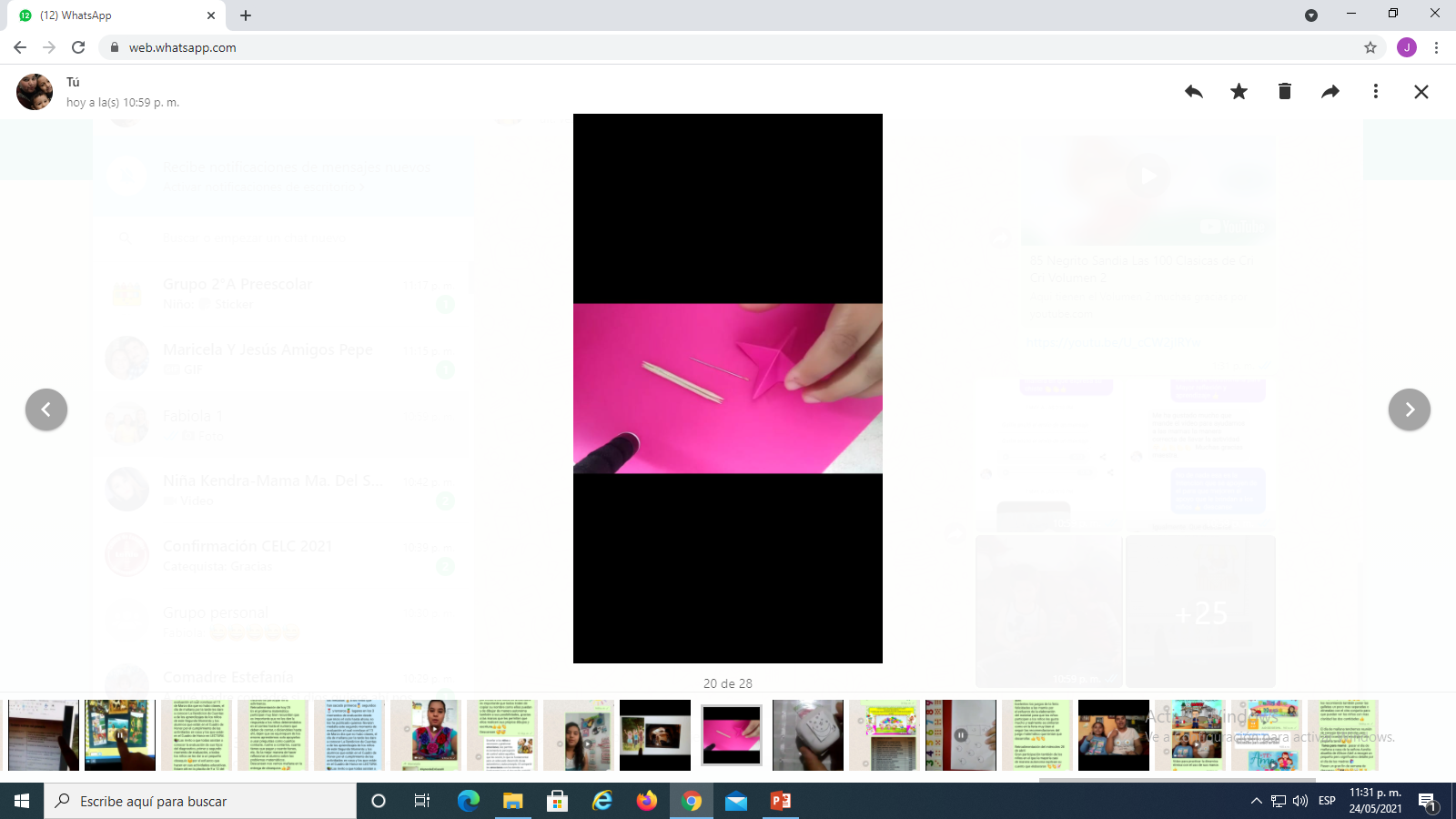 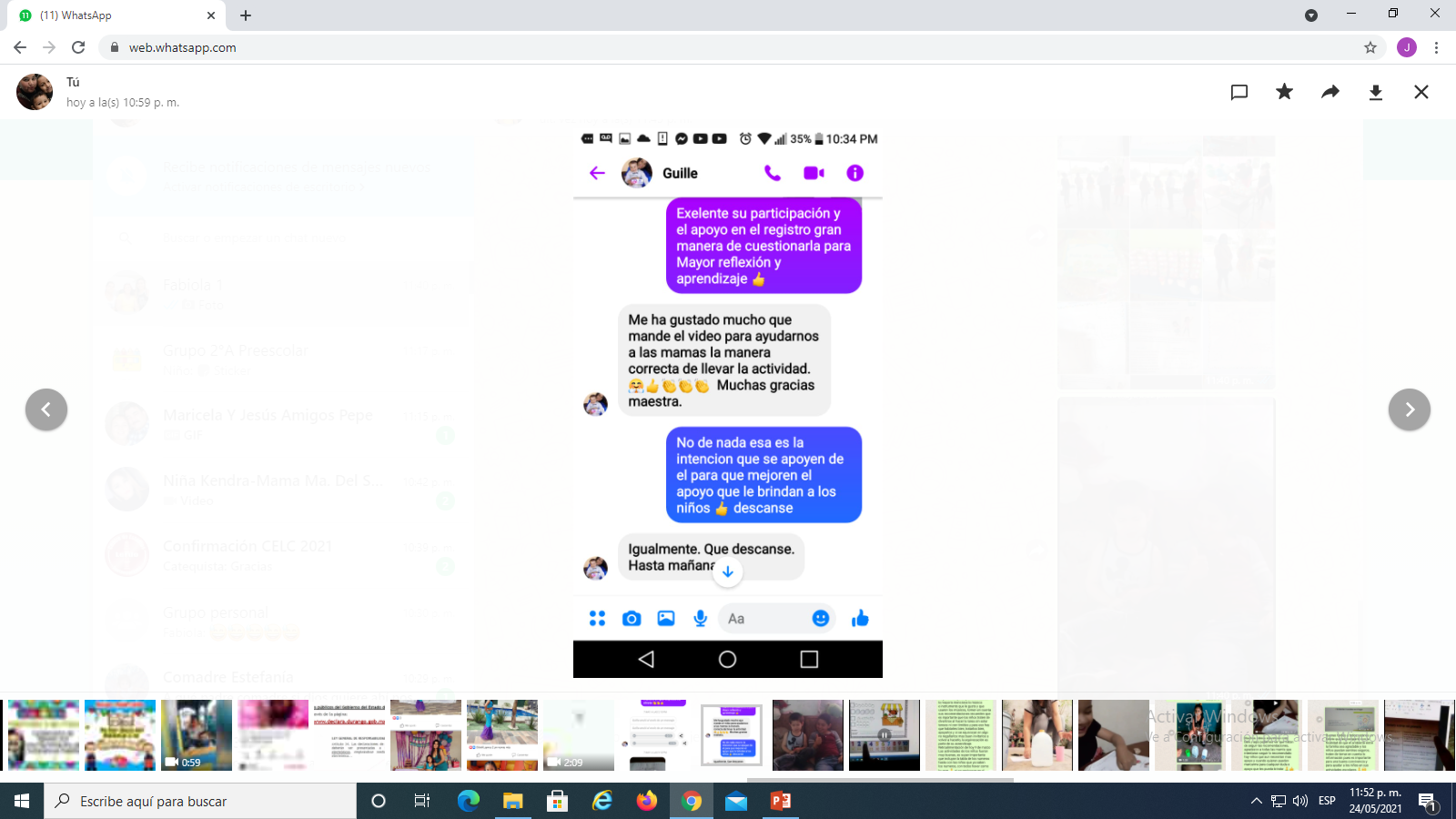 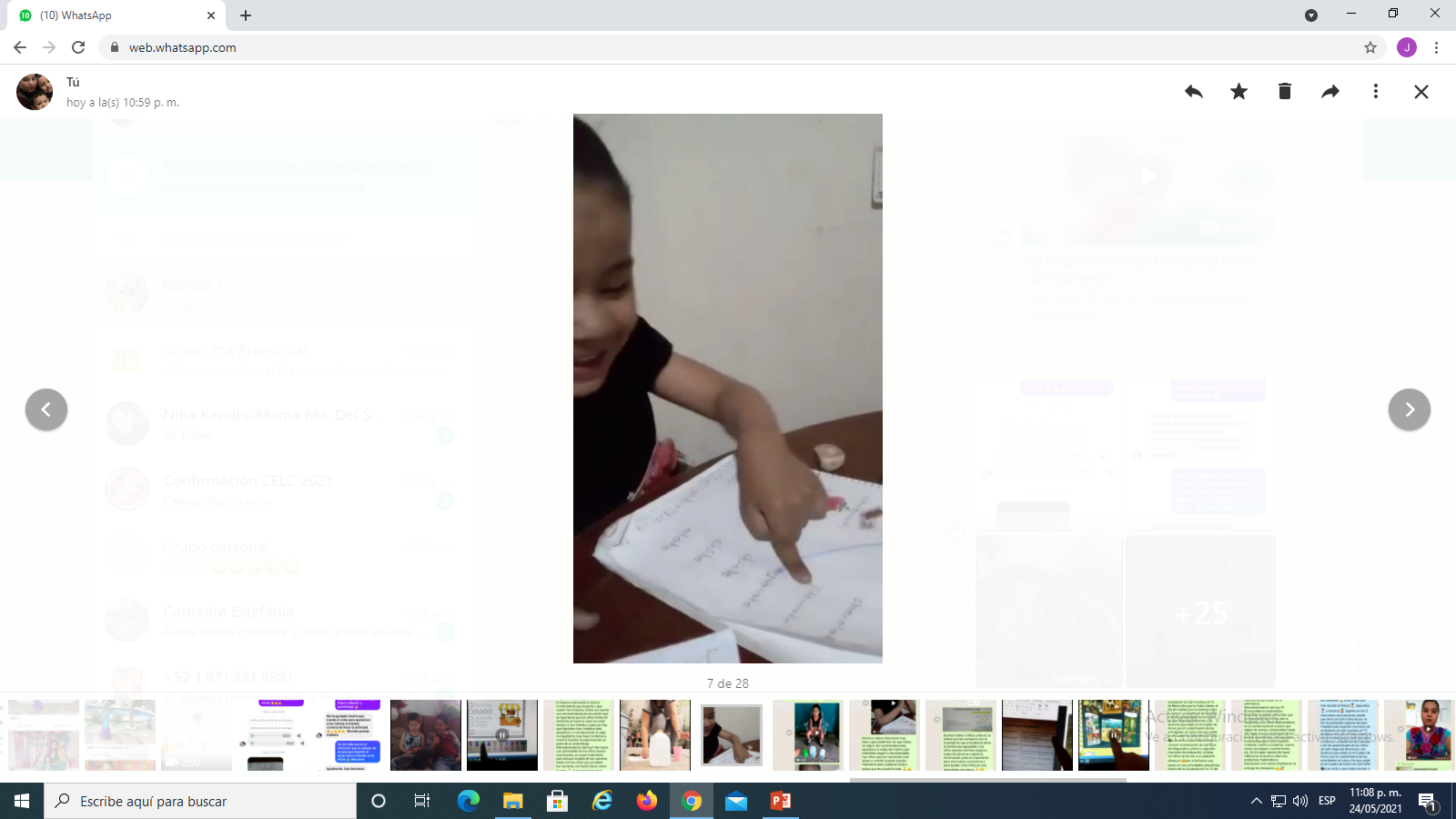 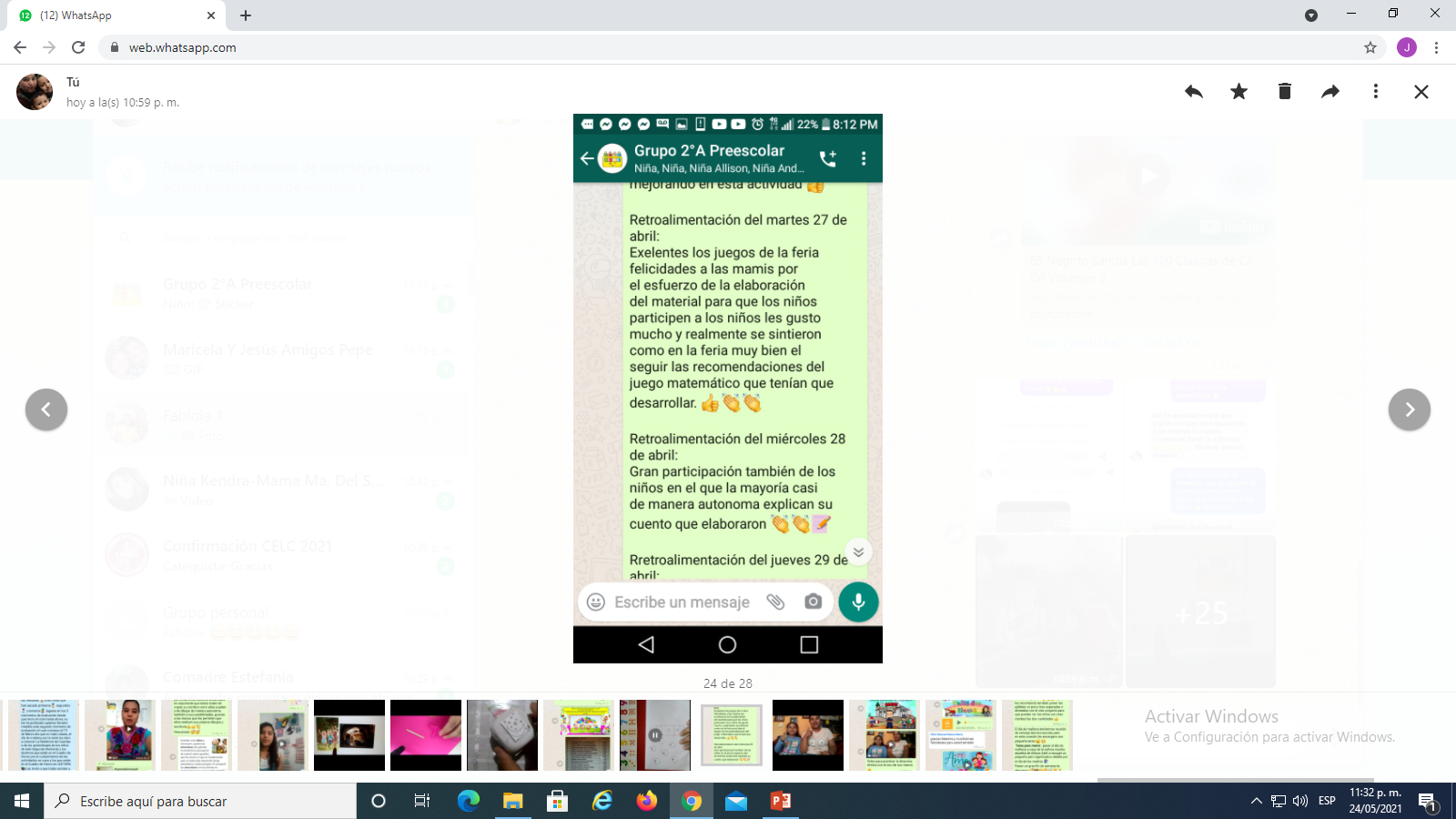 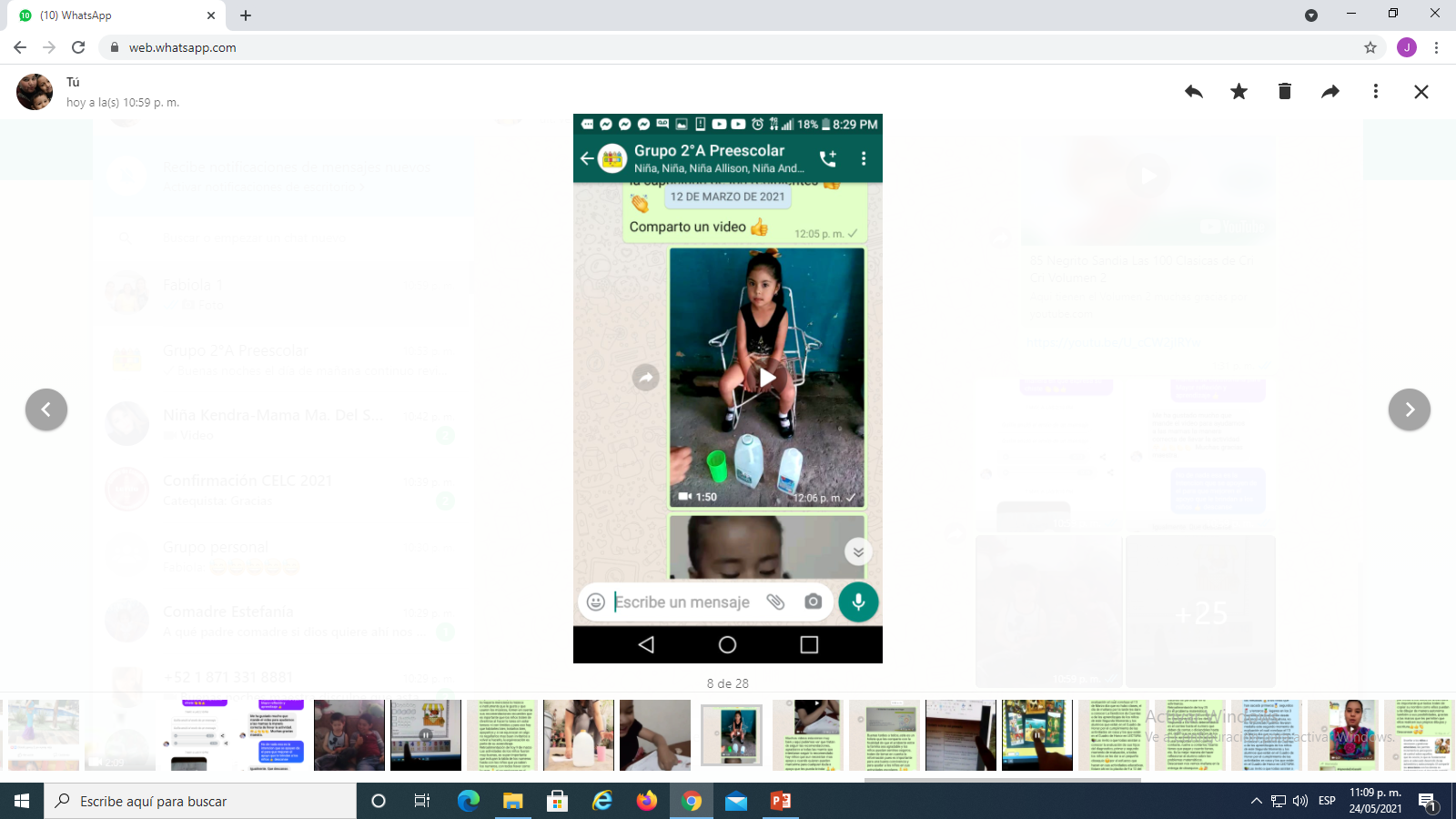 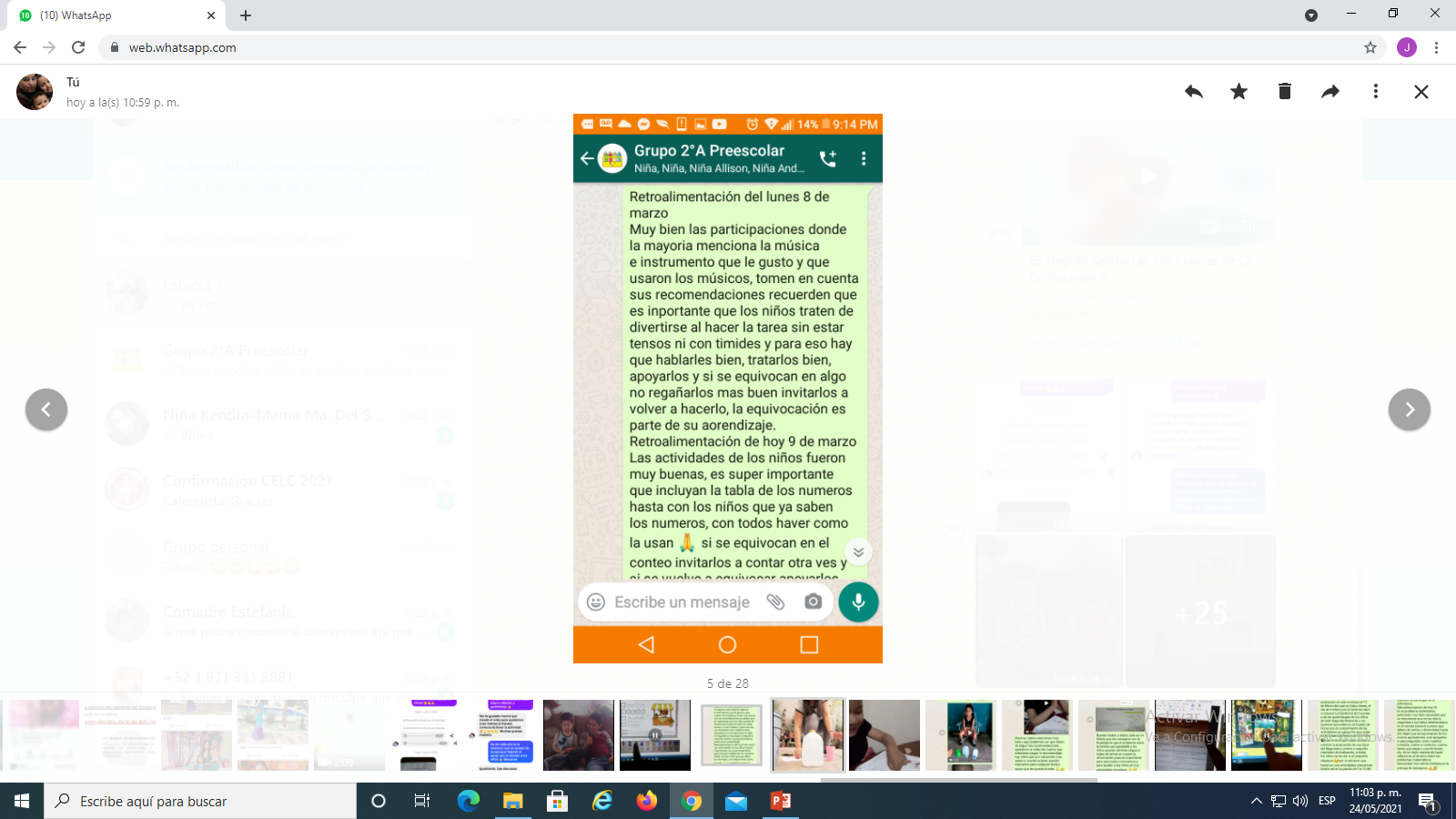 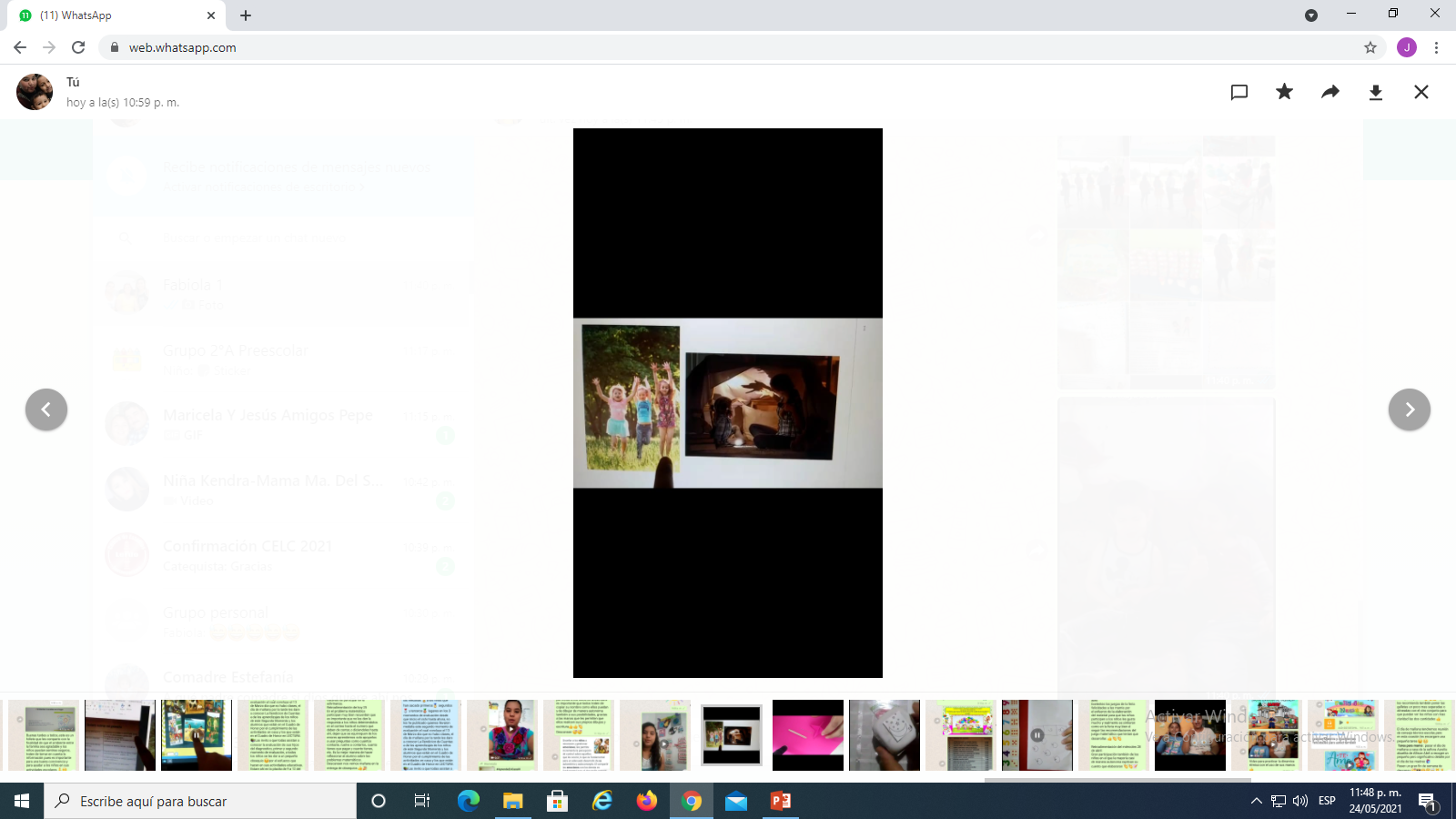 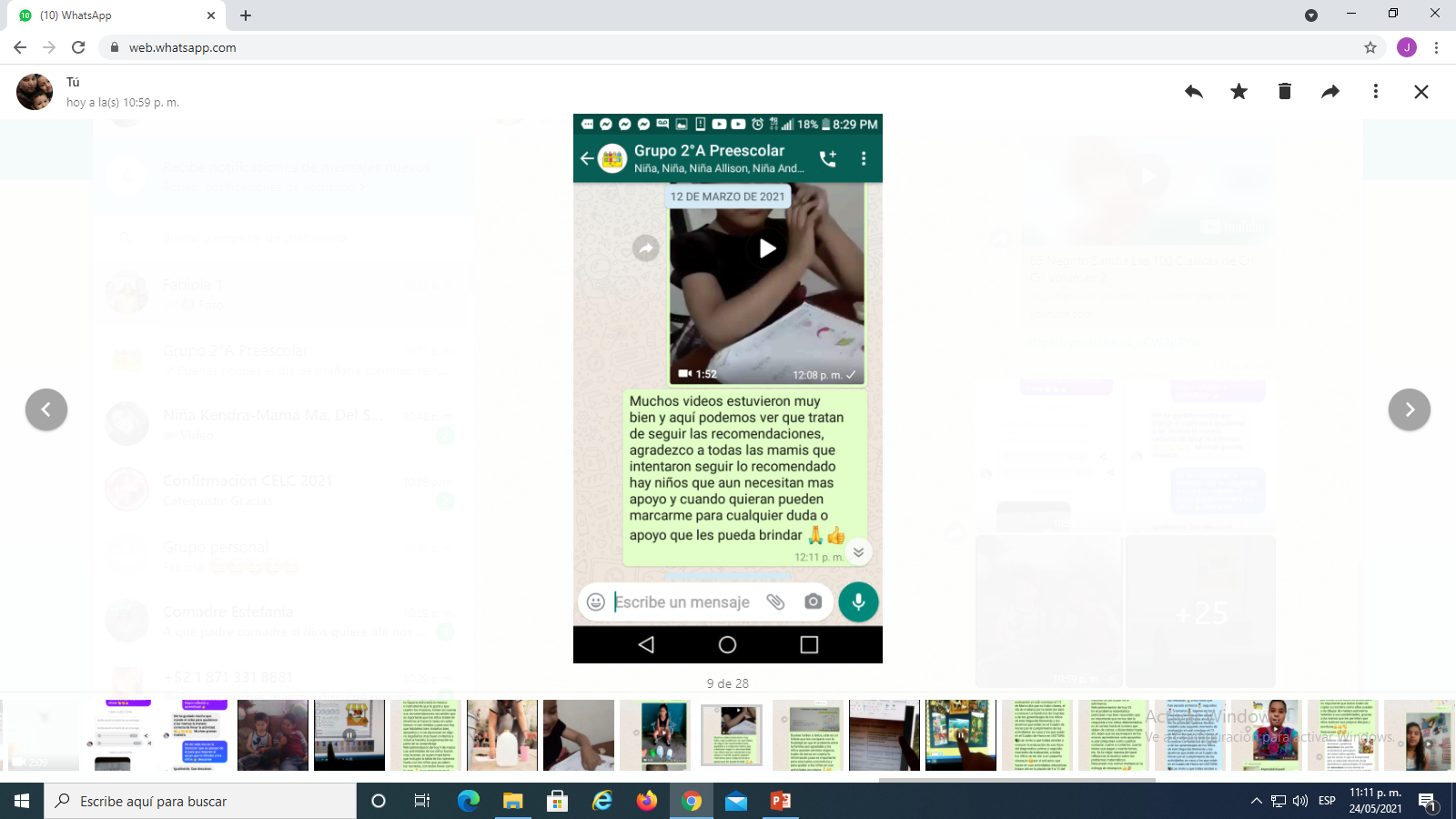 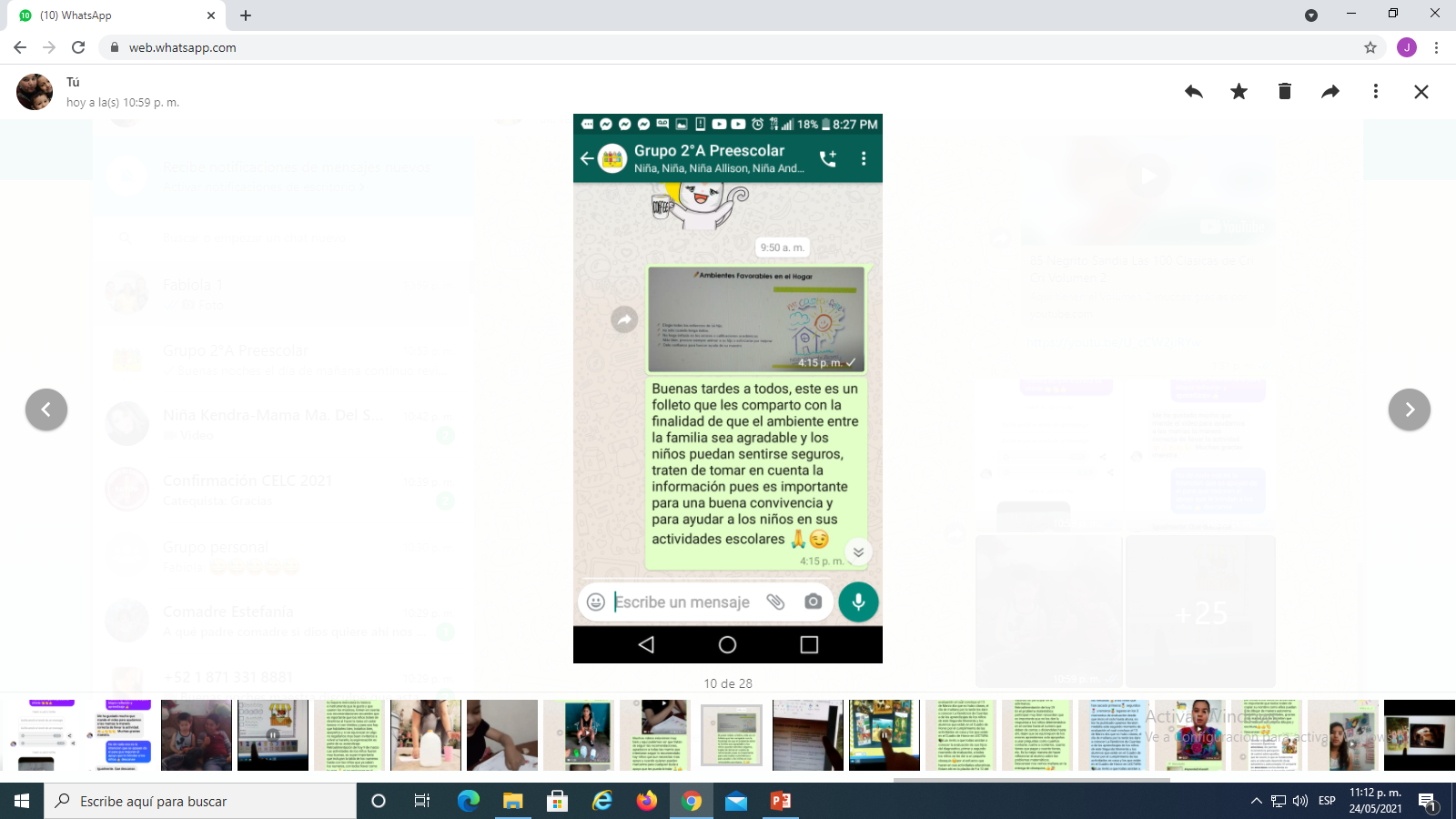 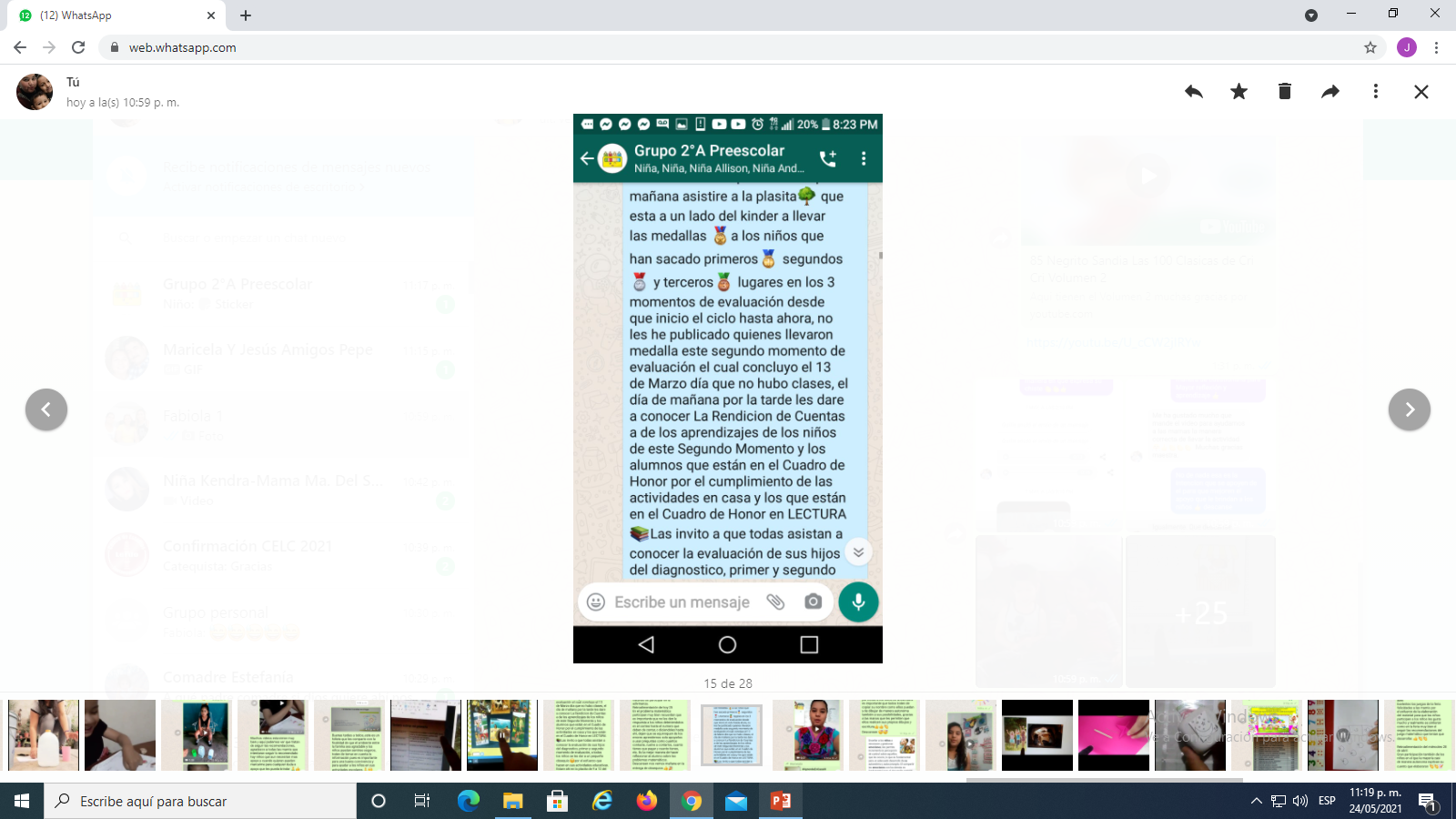 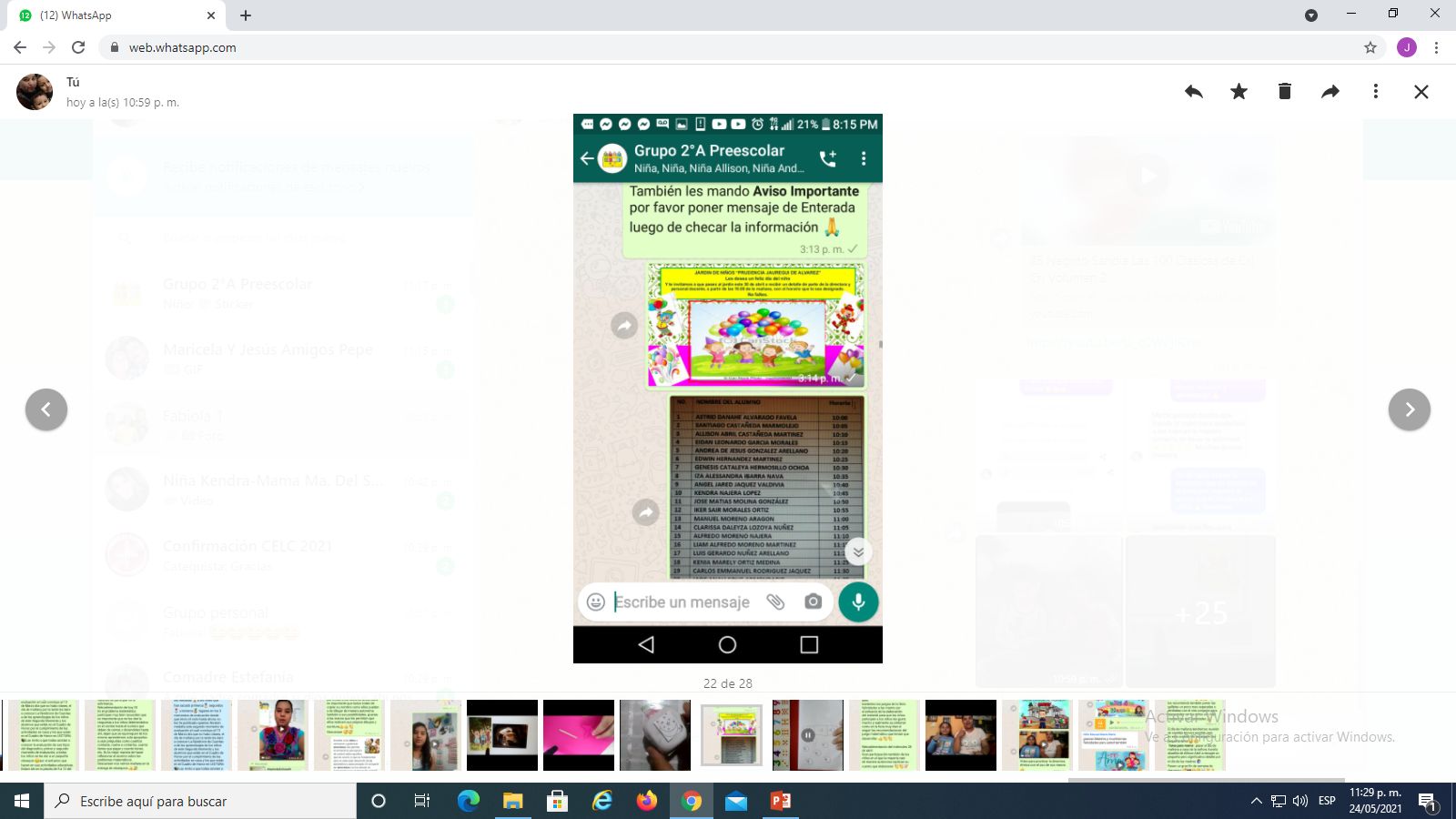 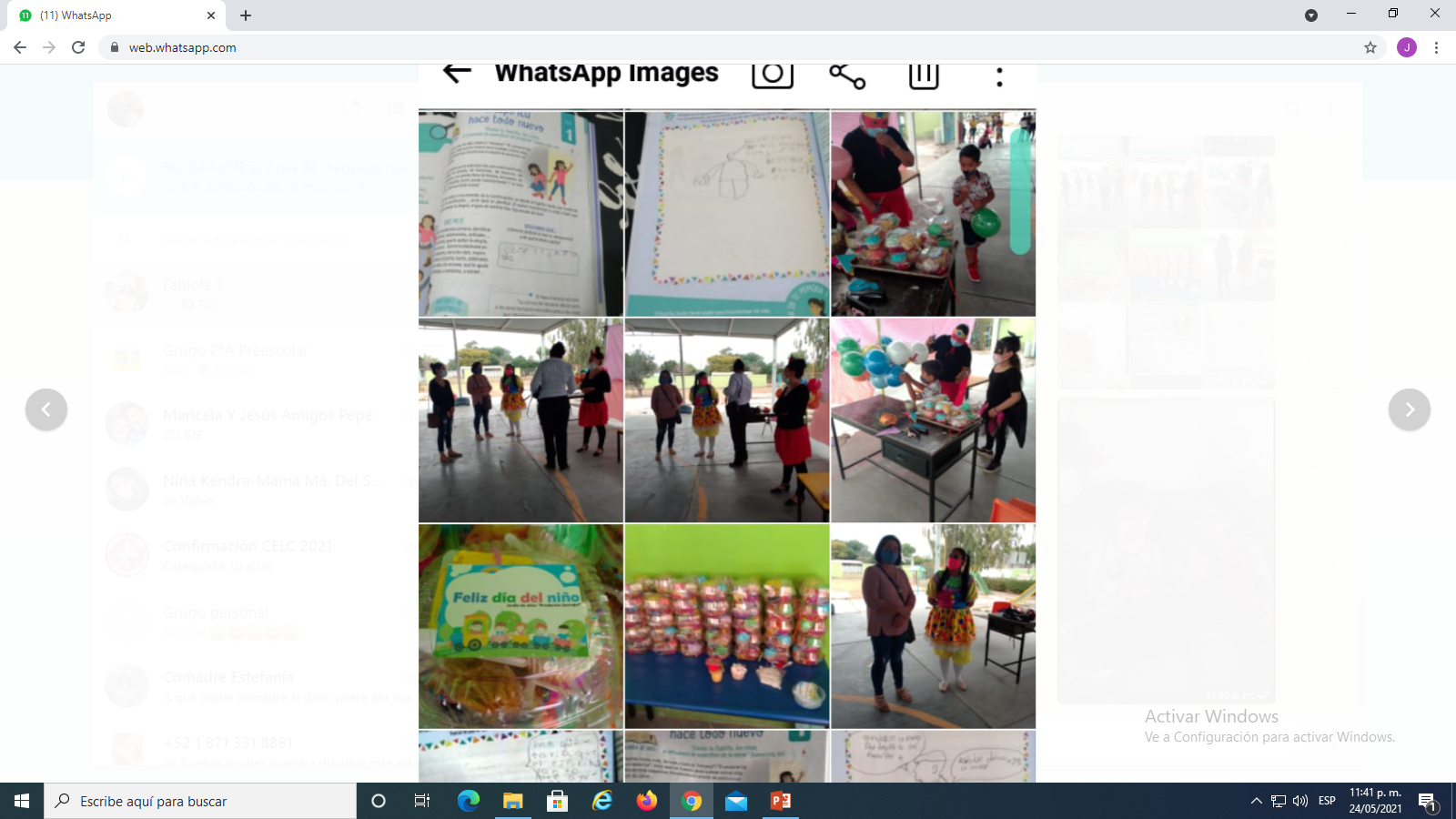 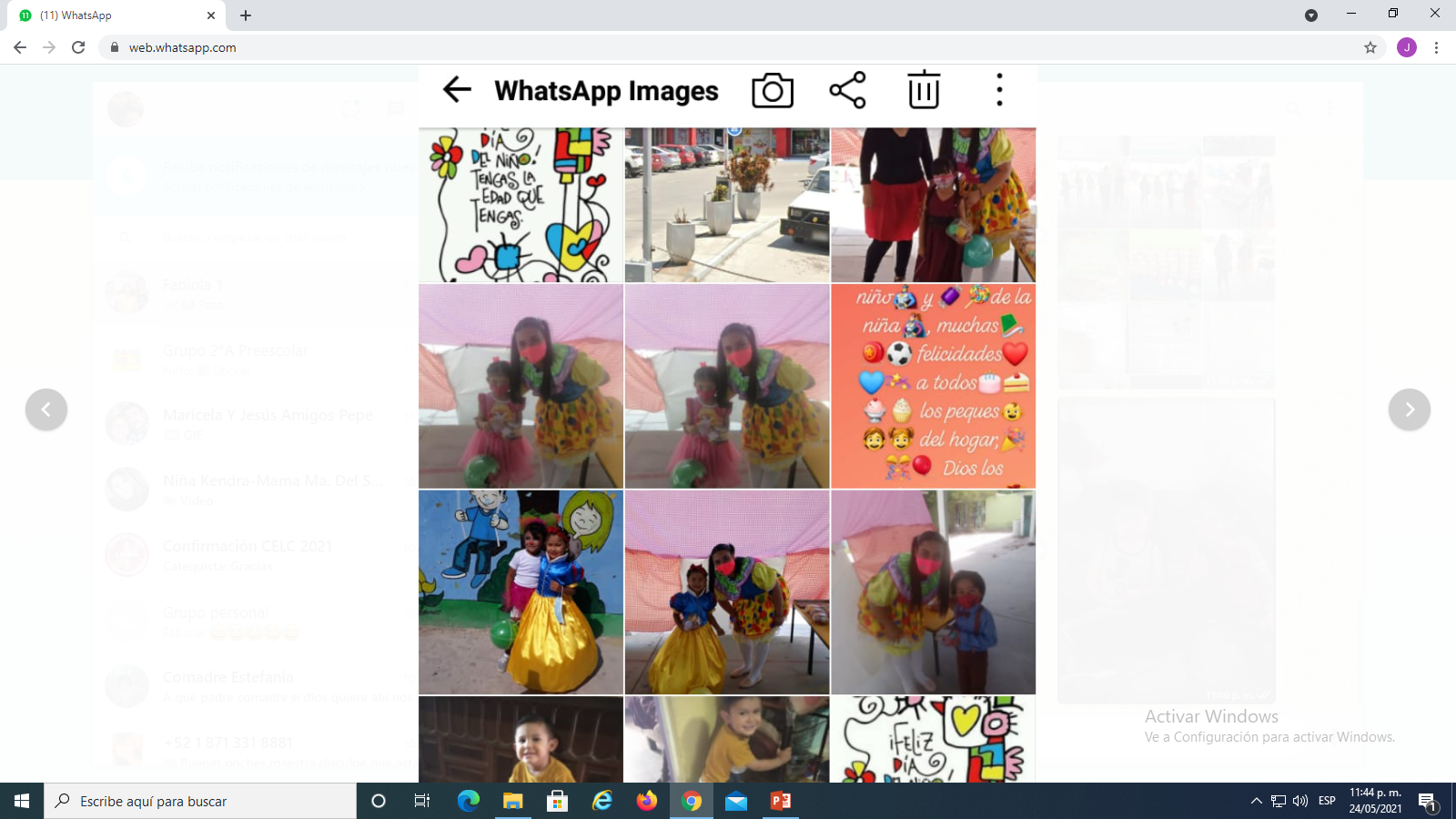 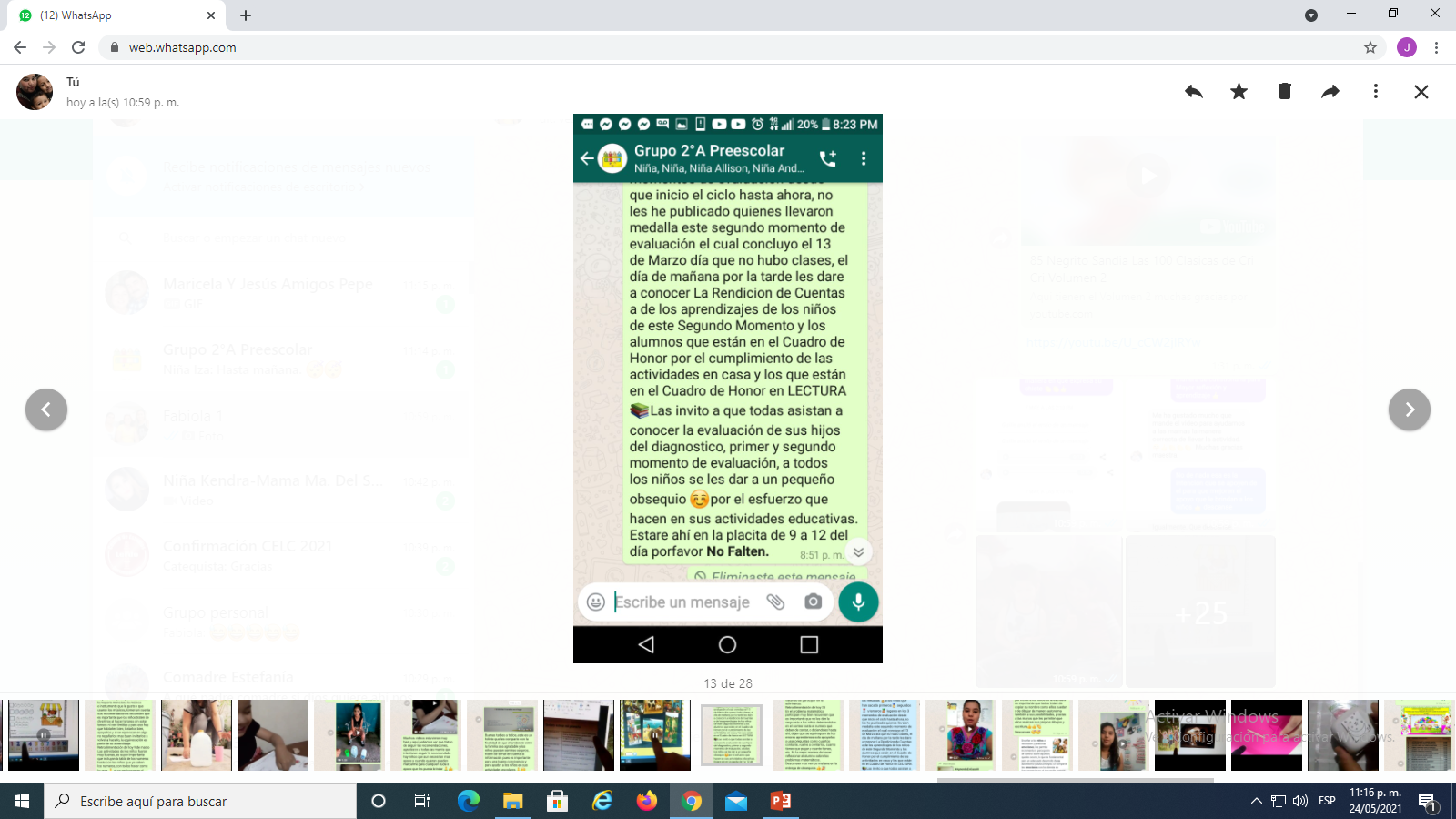 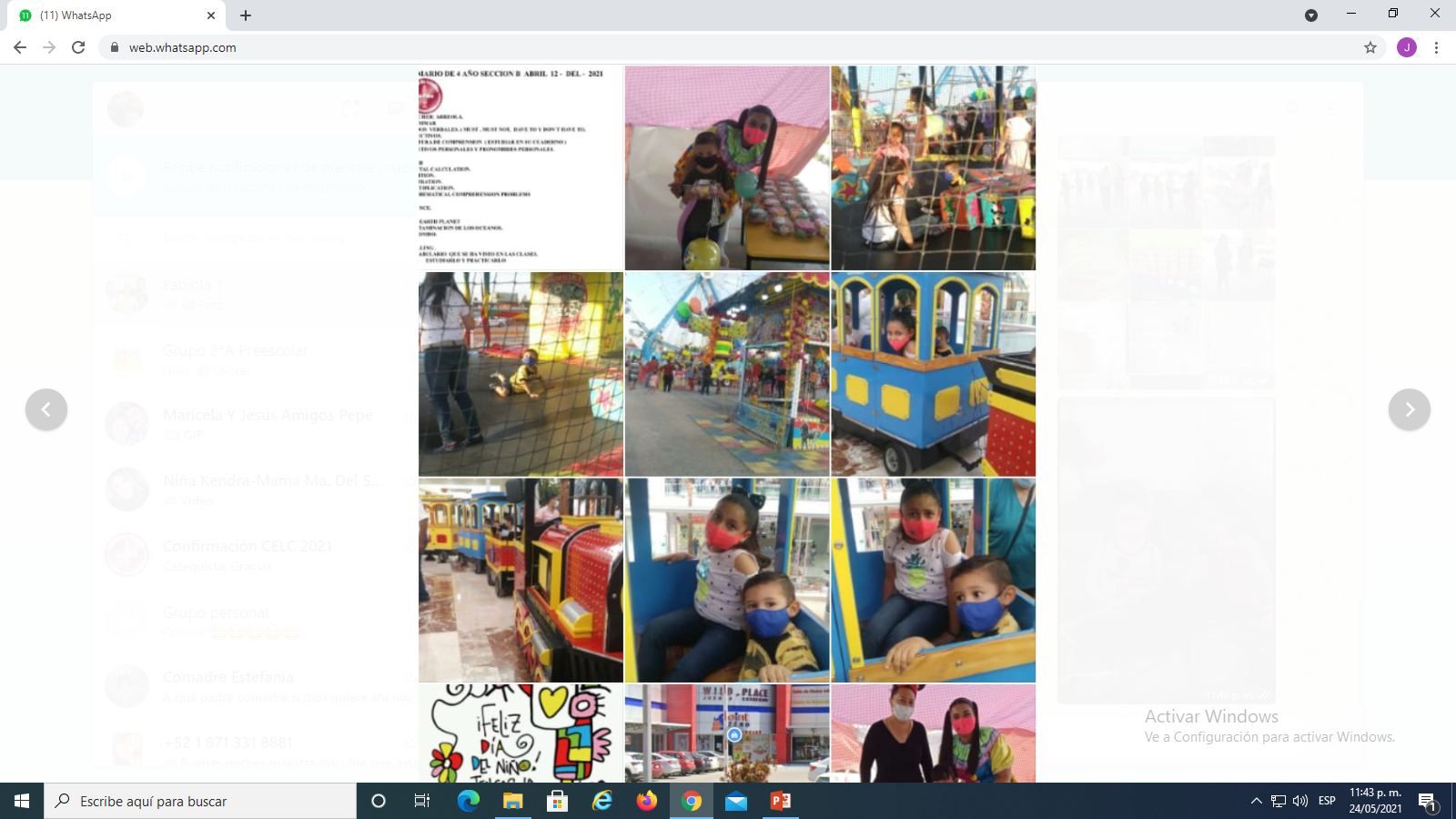 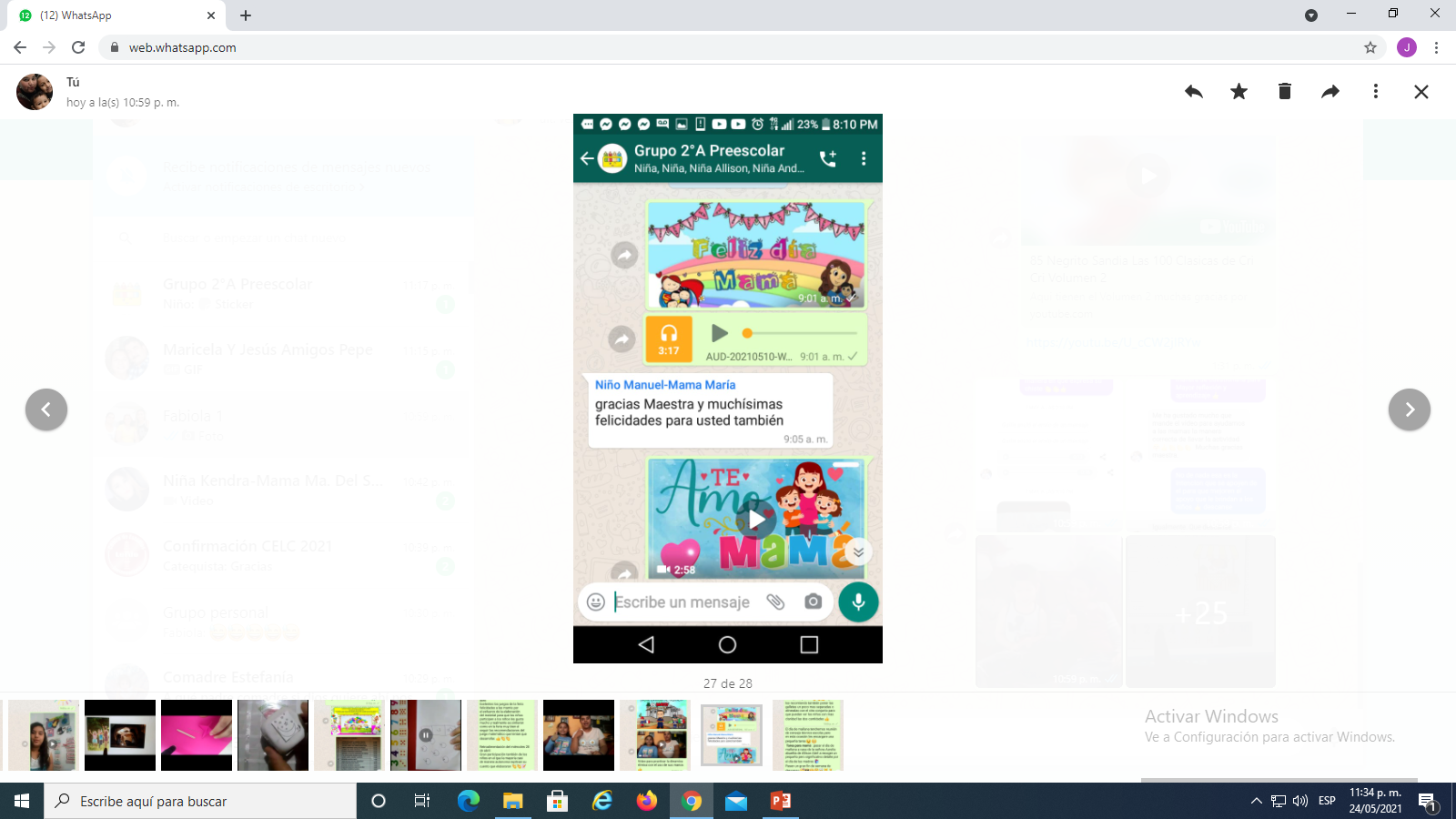 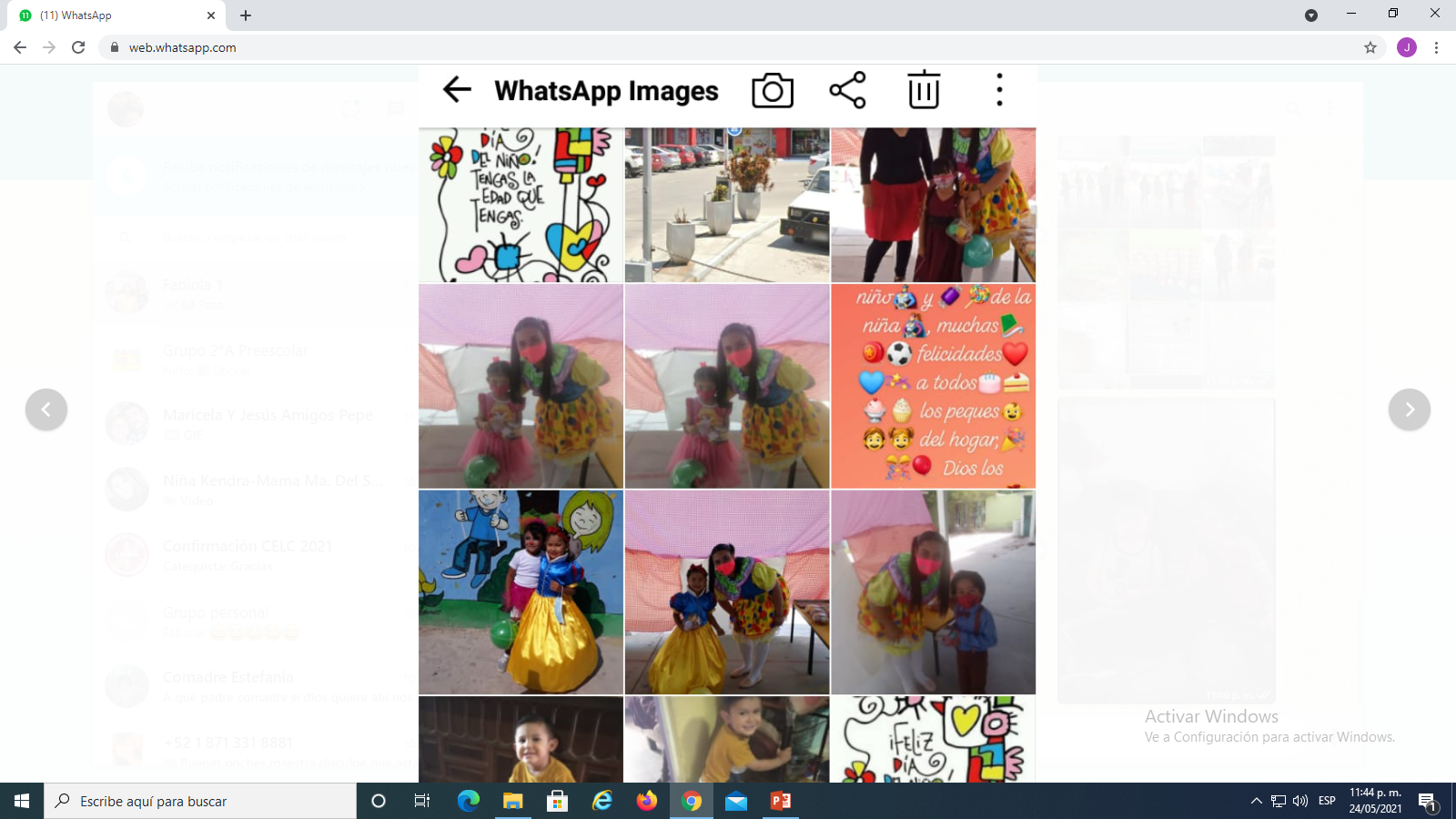 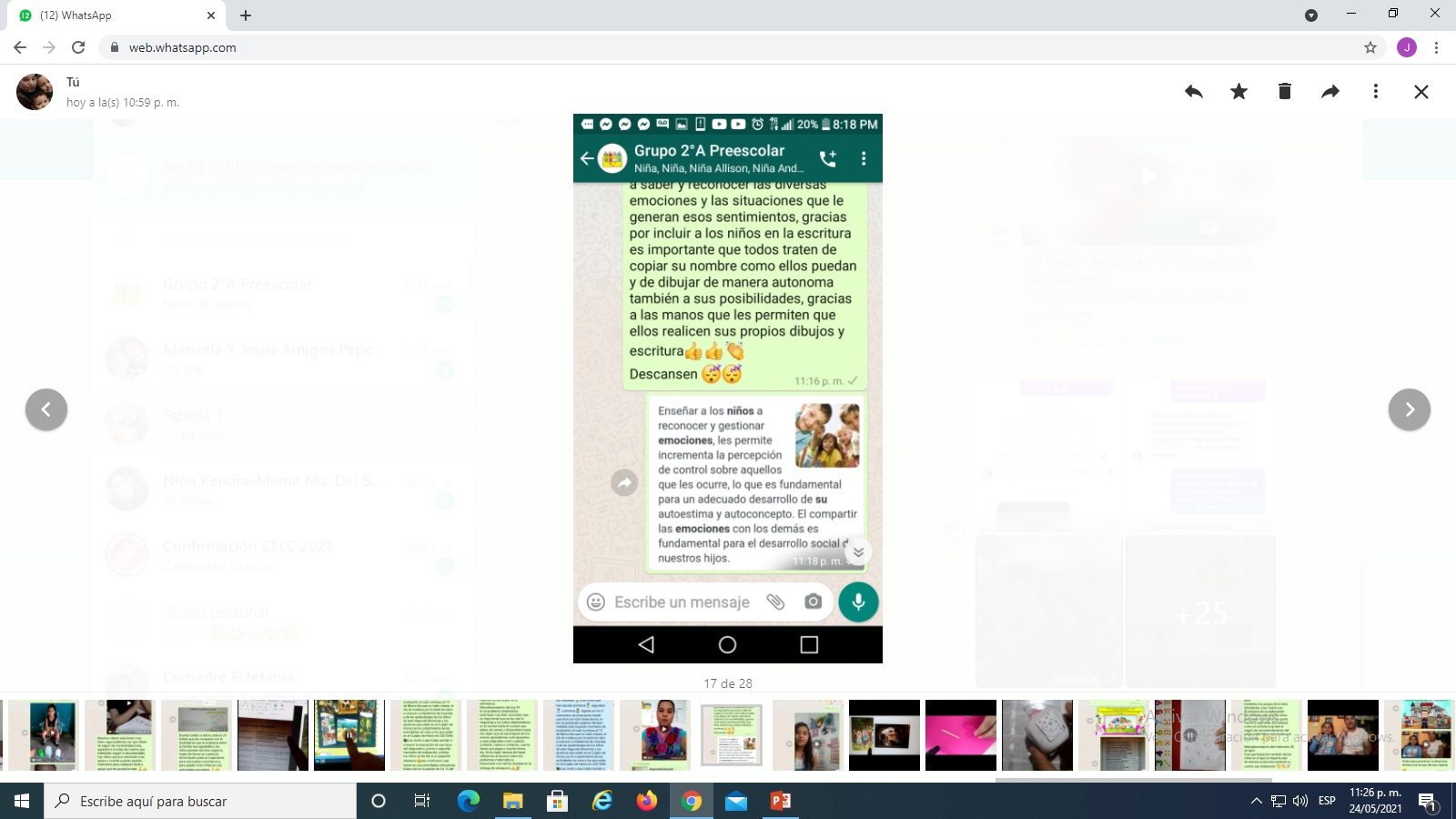 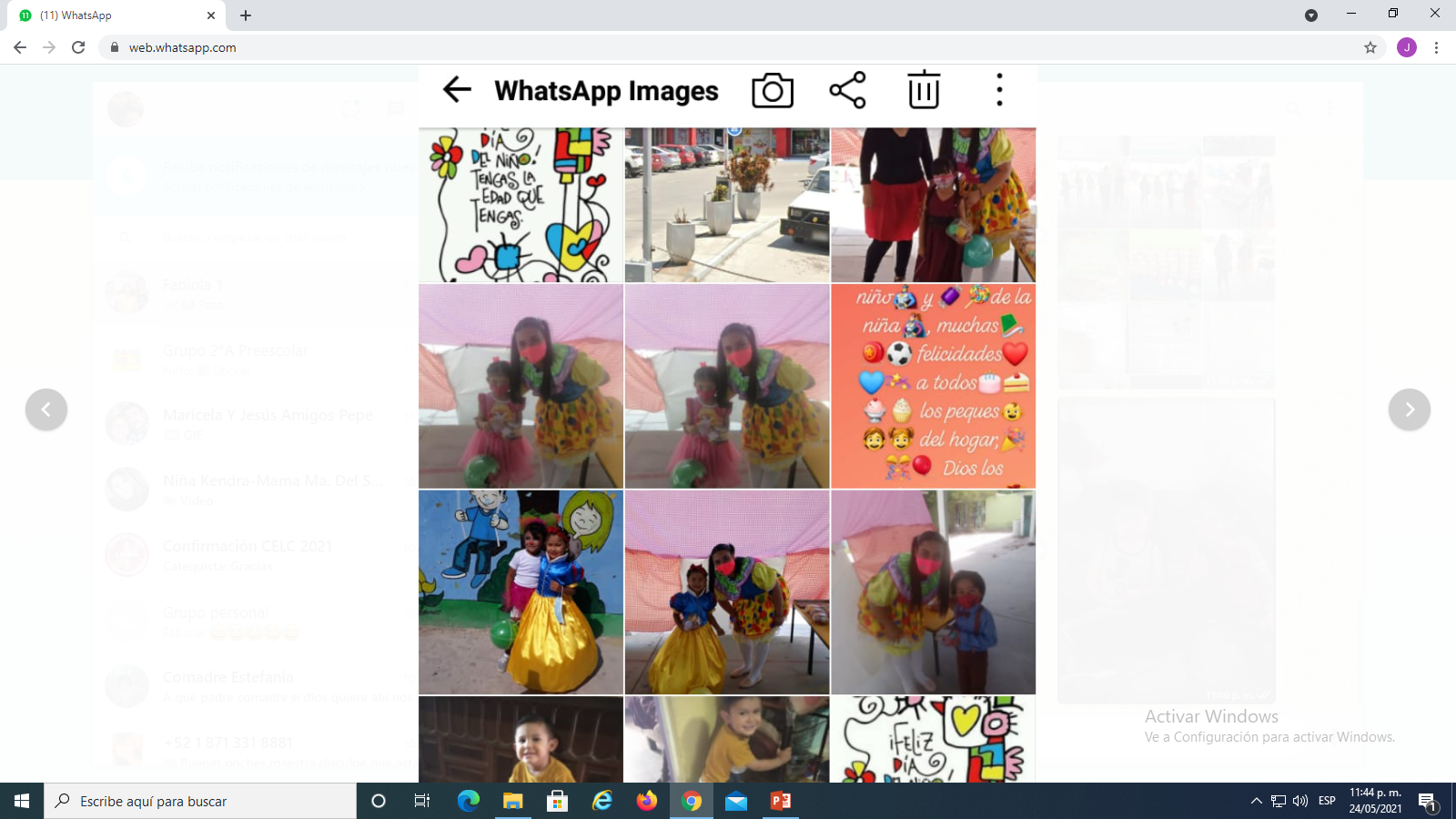 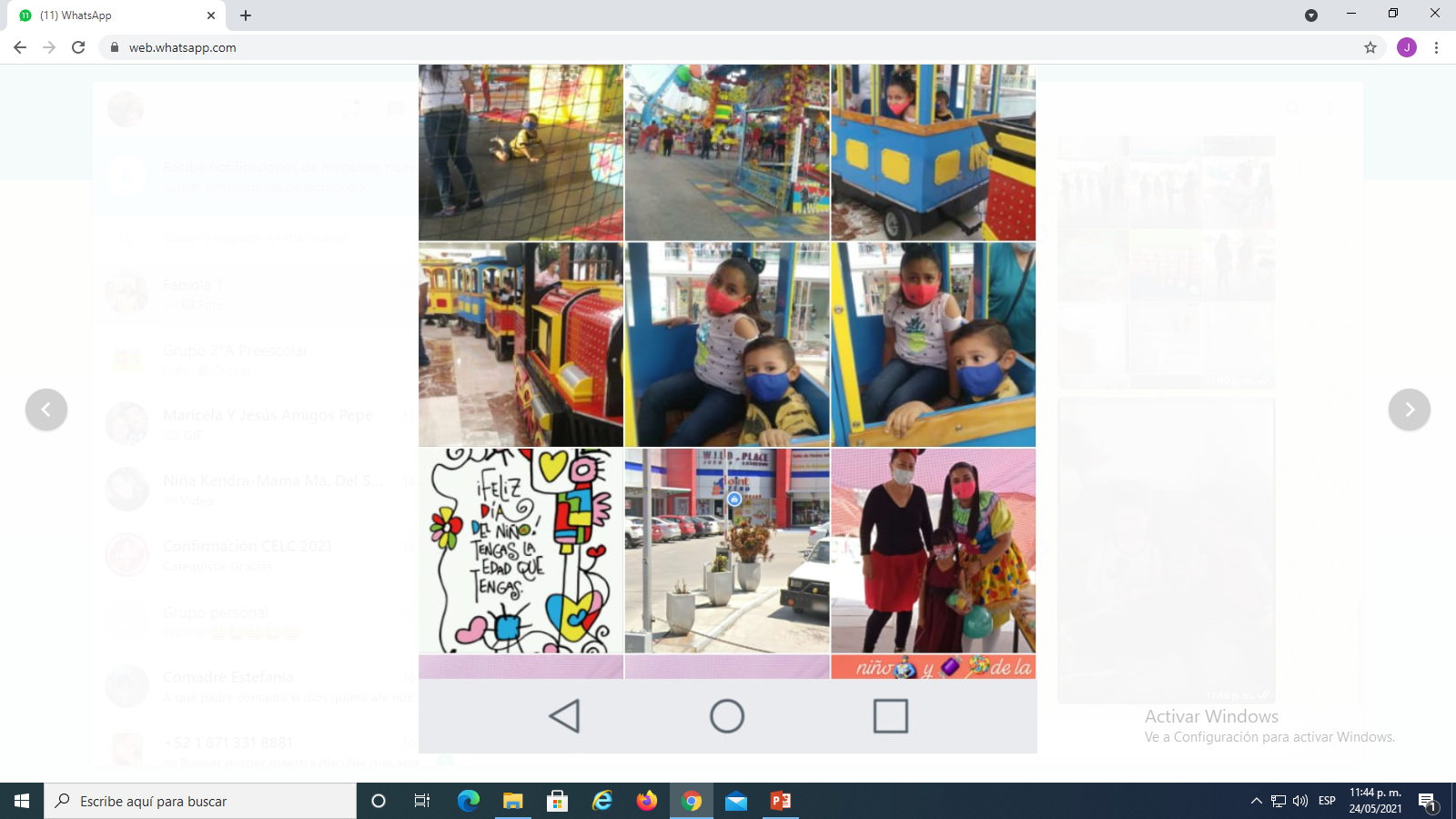 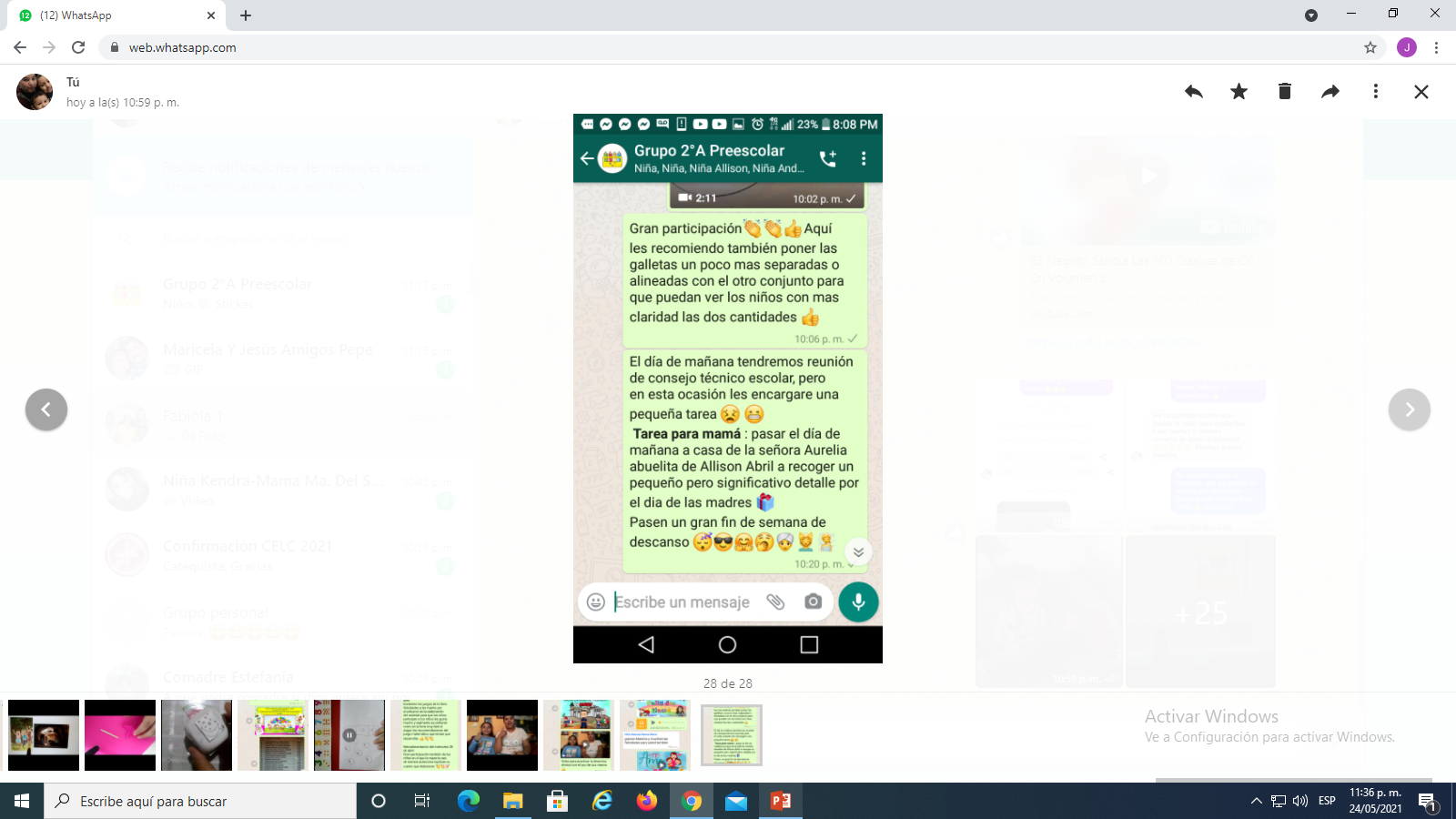